CONSTANTES EN LA ORACIÓN
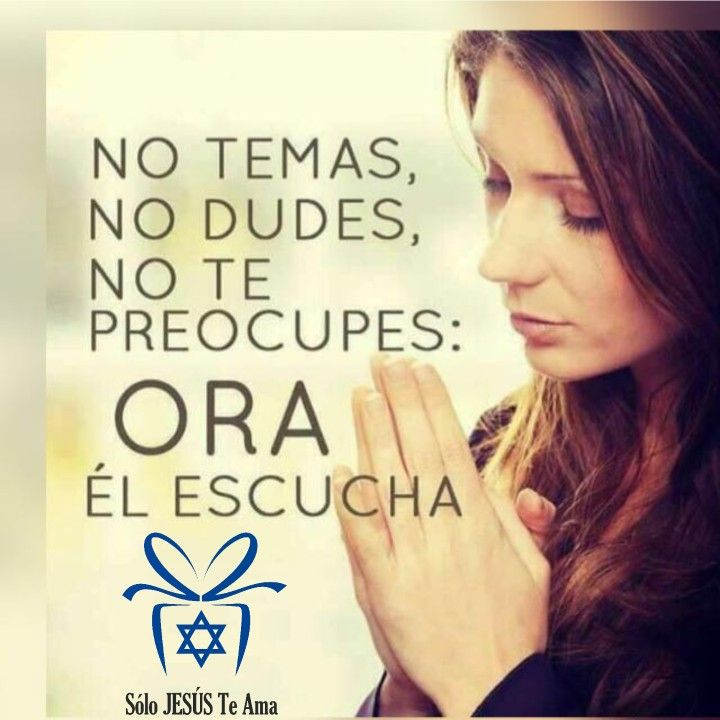 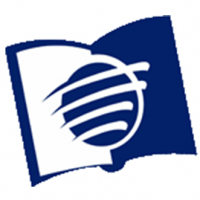 ESCUELA SABÁTICA
IGLESIA ADVENTISTA DEL 7° DÍA
SERVICIO DE CANTO
#60 “¡Santo! ¡Santo! ¡Santo! Tu gloria llena”, 
#202 “Danos el fuego”, #232 “Entrégate en oración”, 
#506 “¡De pie, de pie, cristianos!”
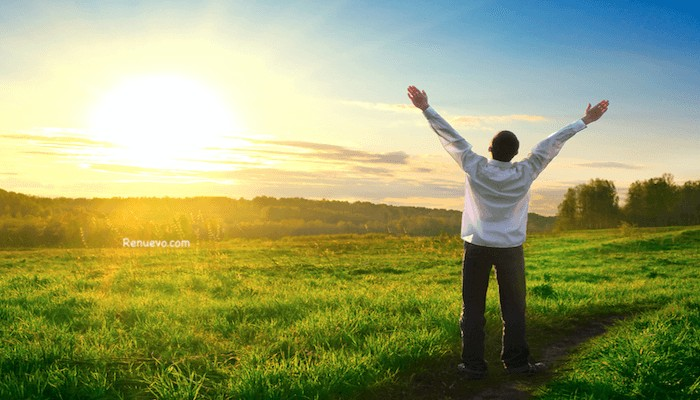 BIENVENIDOS
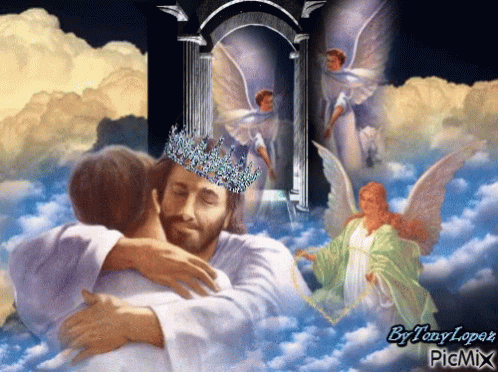 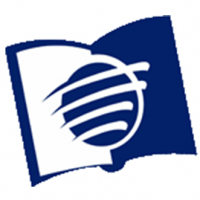 PROPÓSITO
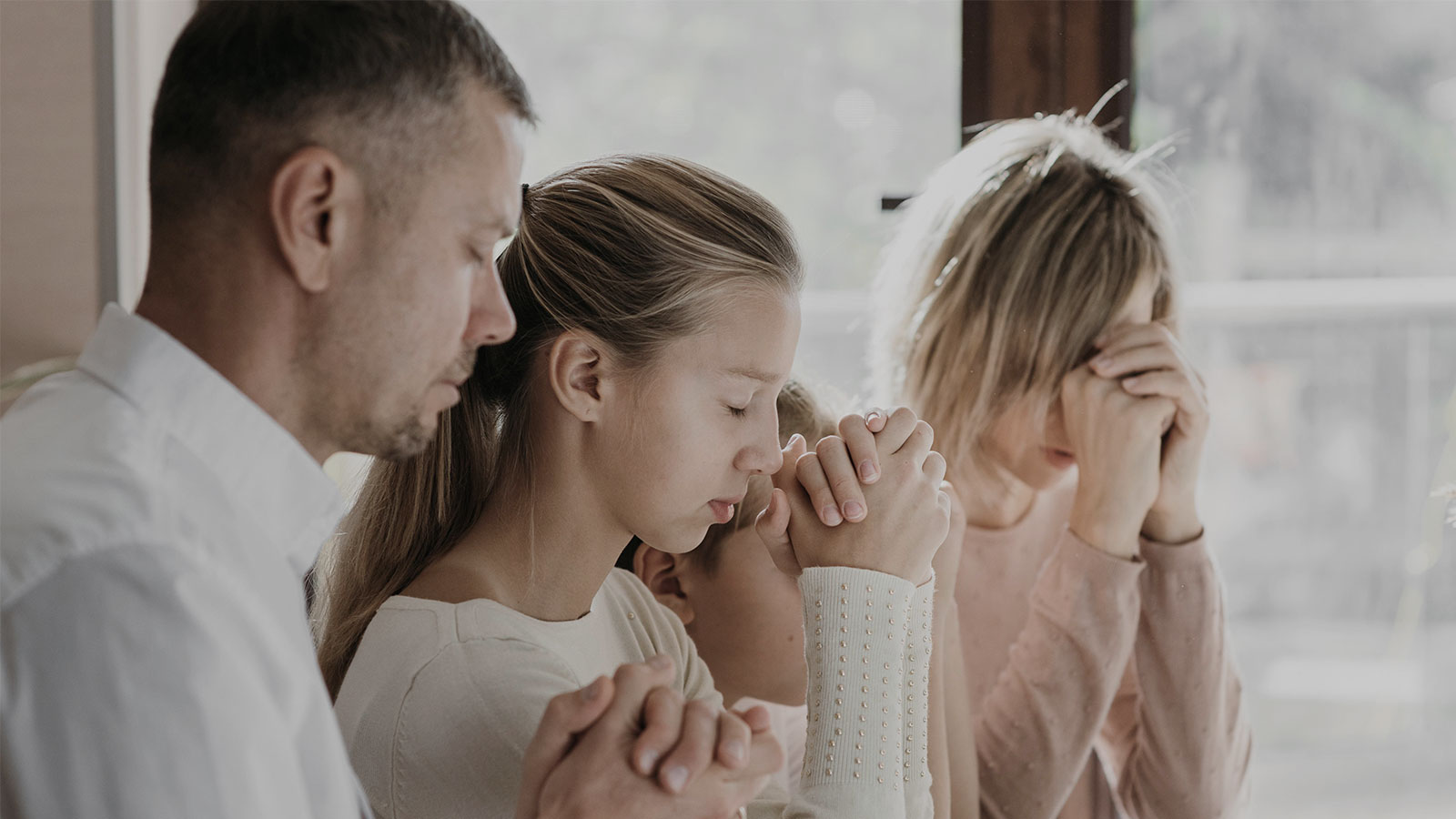 Invitar a la hermandad, a hacer un método de oración constante, donde pueda involucrar a cada integrante de la familia.
LECTURA BÍBLICA
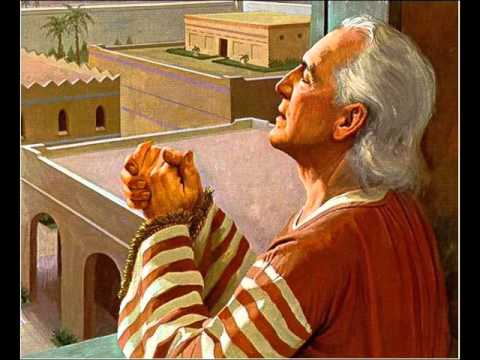 Daniel 6:10 “Y Daniel, cuando supo que la Escritura estaba firmada, entró en su casa, y abiertas
las ventanas de su cámara que estaban hacia Jerusalén, hincábase de rodillas tres veces al día,
y oraba, y confesaba delante de su Dios, como lo solía hacer antes”.
ORACIÓN DE RODILLAS
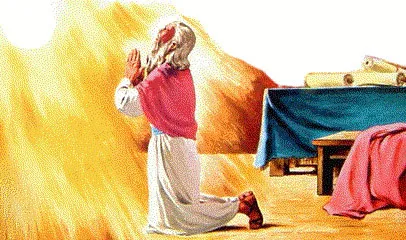 Daniel 2:19 “Entonces el secreto fue revelado a Daniel en visión de noche, por lo cual bendijo
Daniel al Dios del cielo”. El éxito de Daniel no se basaba en su propia sabiduría, más bien en la
relación con su Dios por medio de la oración. Oremos.
INTRODUCCIÓN
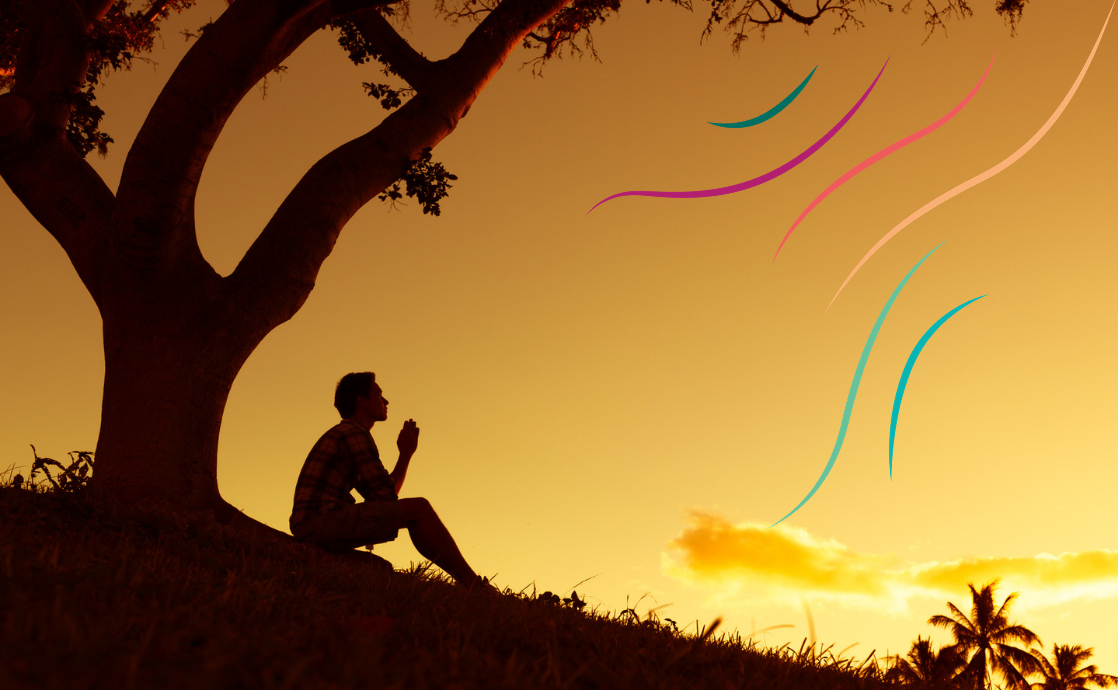 Dios, en el pasado, se comunicó con sus hijos por medio de revelaciones y sueños; pero hoy nos
ha dado la oportunidad de poder acercarnos por medio de la oración.
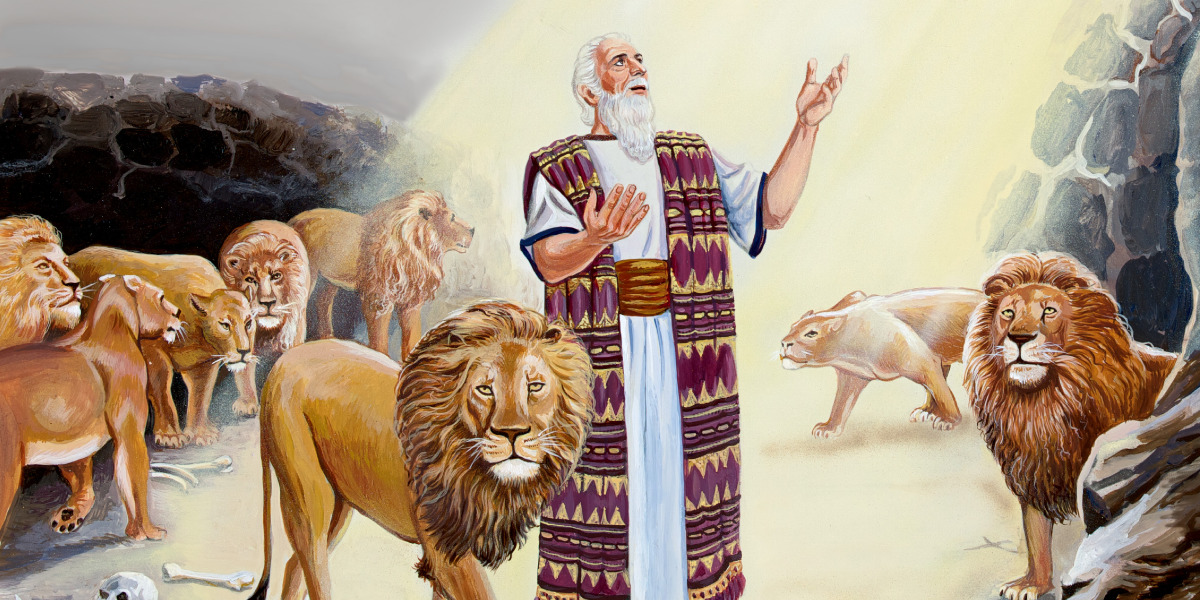 El profeta Daniel tenía el
hábito de buscar a su Dios todo el tiempo y no solo en dificultades.
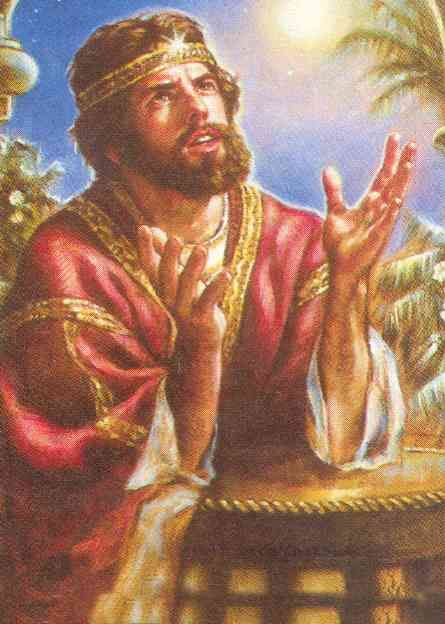 El salmista David escribió. Salmos 88:2 “Llegue mi oración a tu presencia; inclina tu oído hacia mí”.
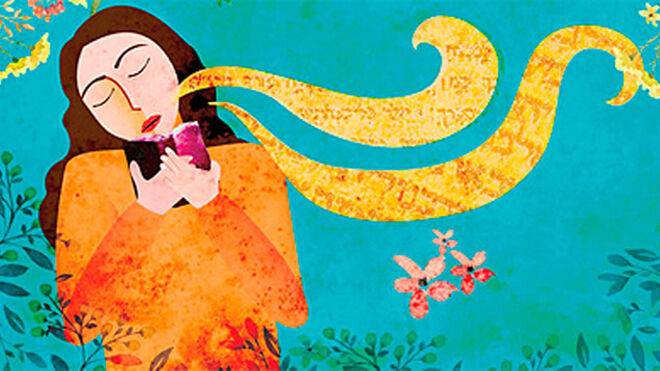 ¿Qué es la Oración? “La oración es la respiración del alma” Elena de White. Si no podemos
respirar, sentimos que nos asfixiamos, algo similar sucede cuando no oramos podemos morir
espiritualmente.
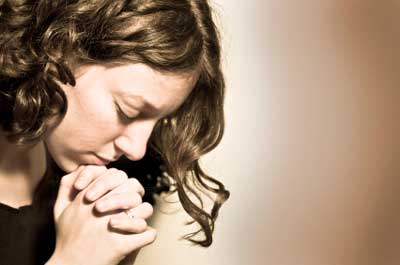 La oración es el medio donde podemos platicar con nuestro Dios y tener la seguridad que nos oye. Jeremías 33:3 
“Clama a mí y yo te responderé”.
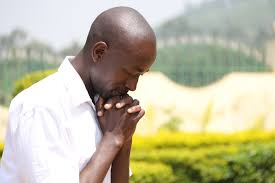 La oración es el secreto del poder espiritual. La oración y devoción constante es una parte
importante de la vida cristiana.
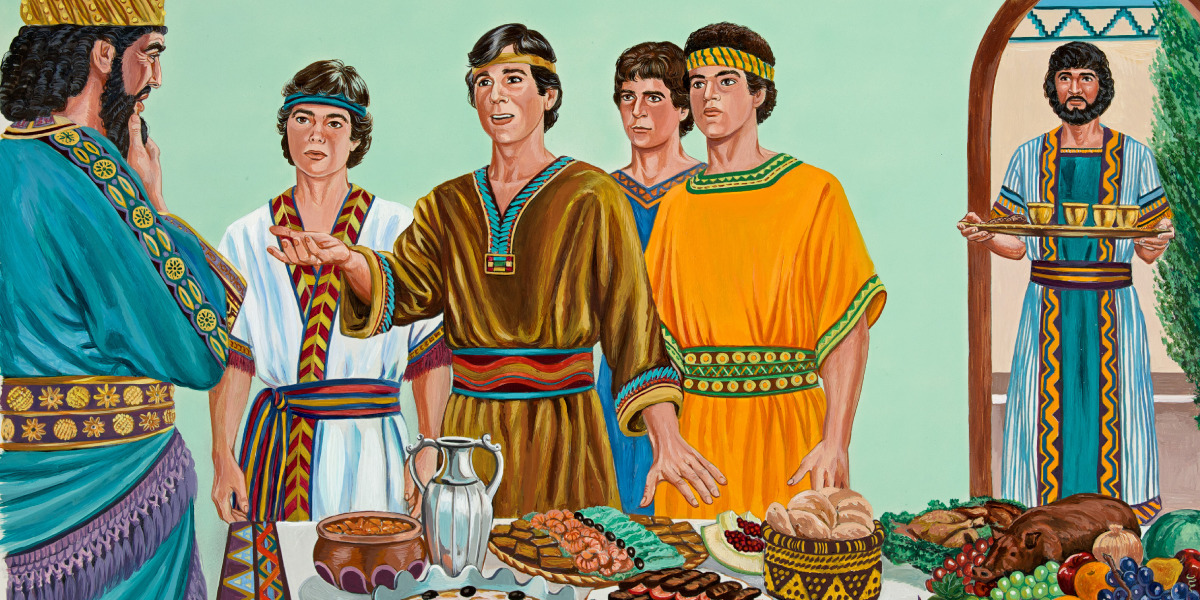 Daniel 1:17 “a estos cuatros muchachos Dios les dio conocimiento e inteligencia en todas las
letras y ciencia”. Para que Daniel tuviera una respuesta de Dios su relación se basó en una
oración constante.
HIMNO DE ALABANZA
#376 “Dulce Oración”
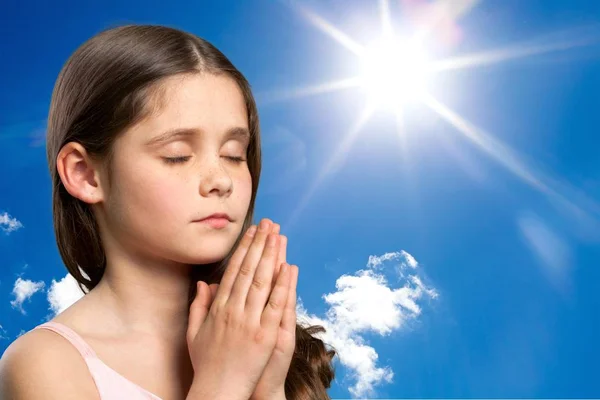 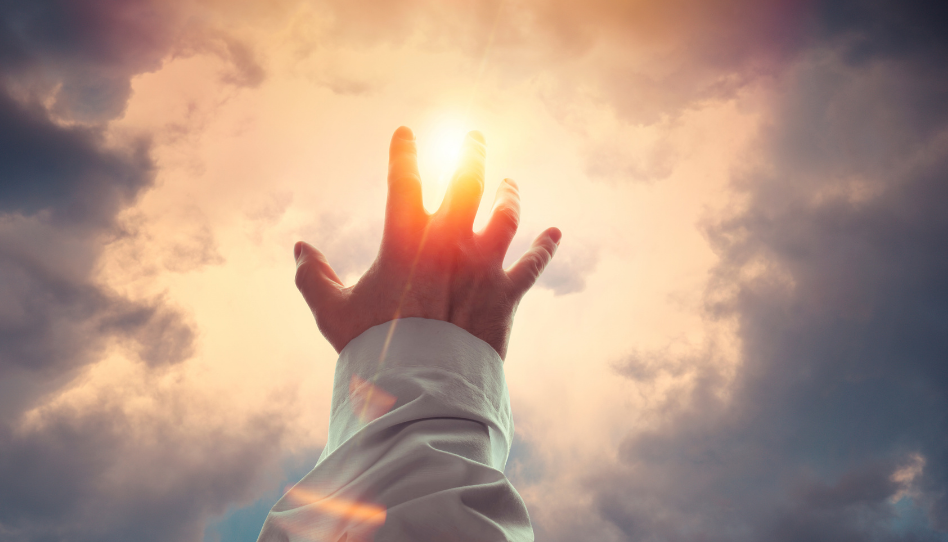 “Orar es el acto de abrir nuestro corazón a Dios como a un amigo. No es que se necesite esto
para que Dios sepa lo que somos, sino a fin de capacitarnos para recibirlo. La oración no baja a
Dios hasta nosotros, antes bien nos eleva a él” 
(La oración cap. 1).
NUEVO HORIZONTE
EVANGELISMO
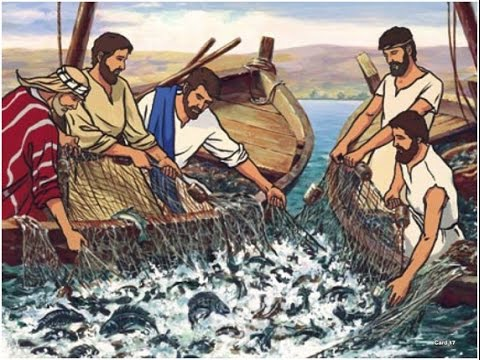 LANZA LA RED
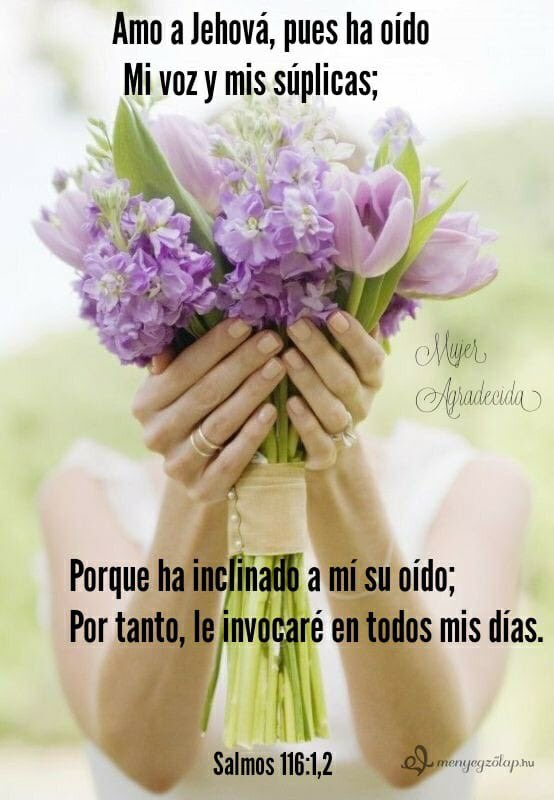 HIMNO  ESPECIAL
#128 “TU NOMBRE ES DULCE, BUEN JESÚS”
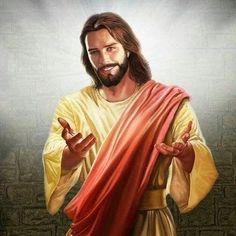 MISIONERO MUNDIAL
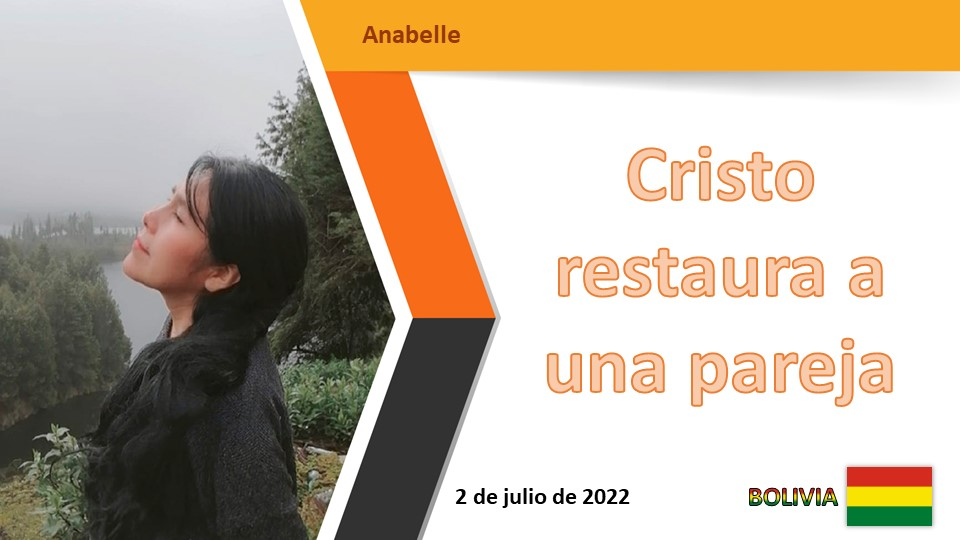 ANABELLE
CRISTO

RESTAURA A

UNA PAREJA
2 DE JULIO DE 2022
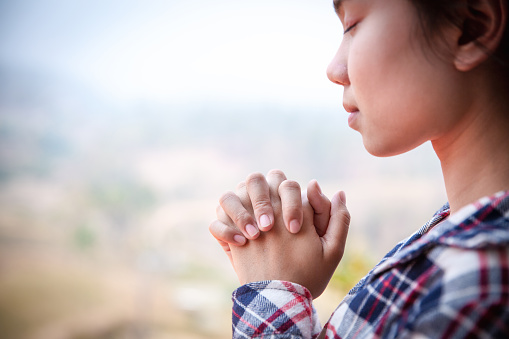 “Nuestro Padre celestial está esperando para derramar sobre nosotros la plenitud de sus bendiciones. [...] ¡Qué extraño que oremos tan poco! Dios está pronto y dispuesto a oír la oración
sincera del más humilde de sus hijos y, sin embargo, hay de nuestra parte mucha cavilación para
presentar nuestras necesidades delante de Dios” 
(La oración, cap. 3)
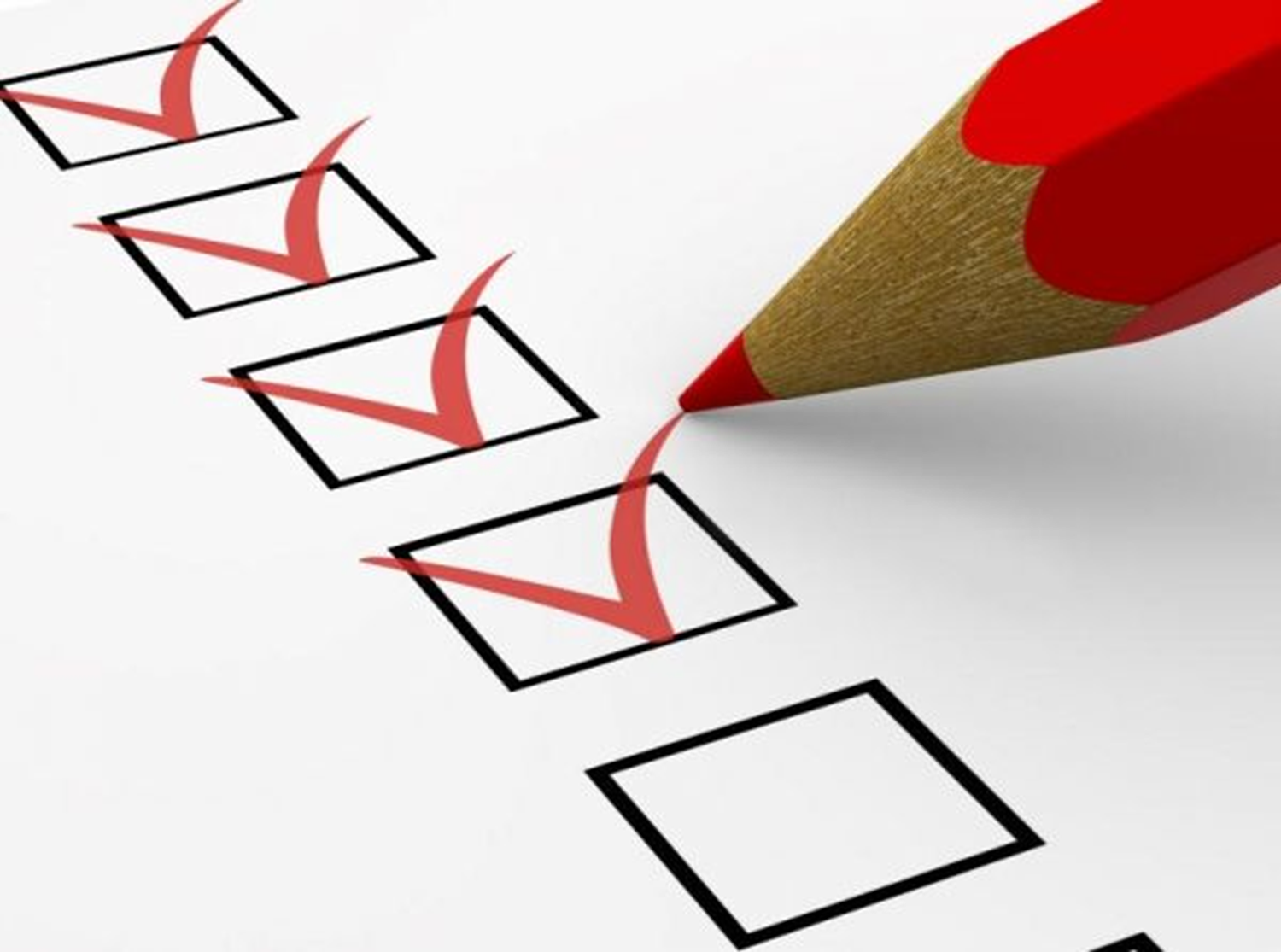 INFORME SECRETARIAL
CONCLUSIÓN
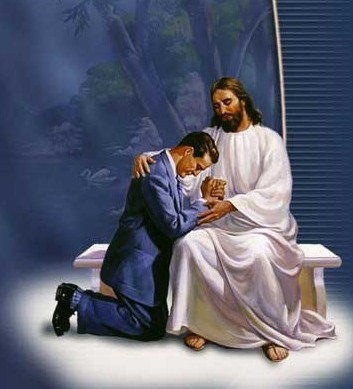 Dios nos invita a que nos acerquemos a él en oración, reconozcamos su poder, oremos
constantemente, no necesitamos estar en una situación difícil, él nos escucha y desea que como
Daniel lo pongamos en primer lugar, y veamos su poder en nuestras vidas.
VERSÍCULO PARA MEMORIZAR
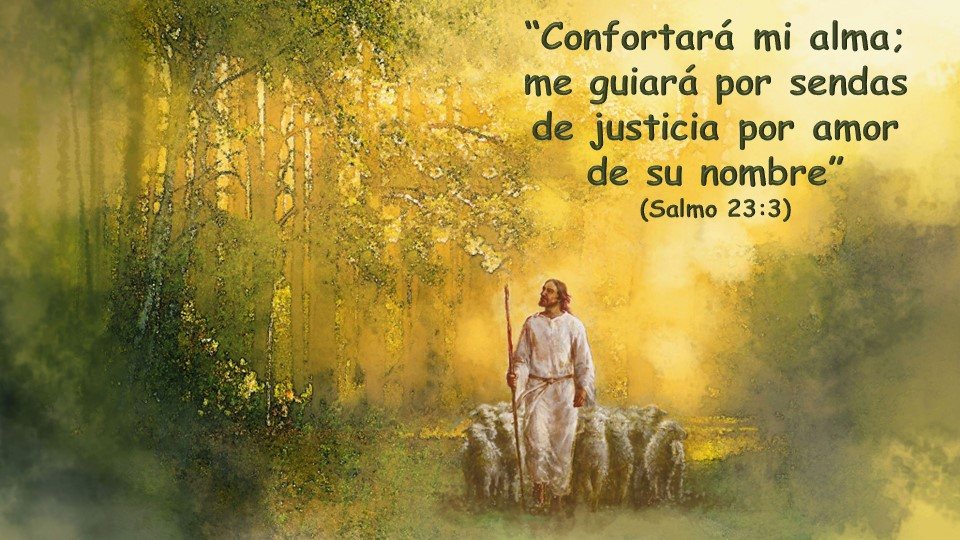 REPASO DE LA LECCIÓN # 1
EL CRISOL DEL PASTOR
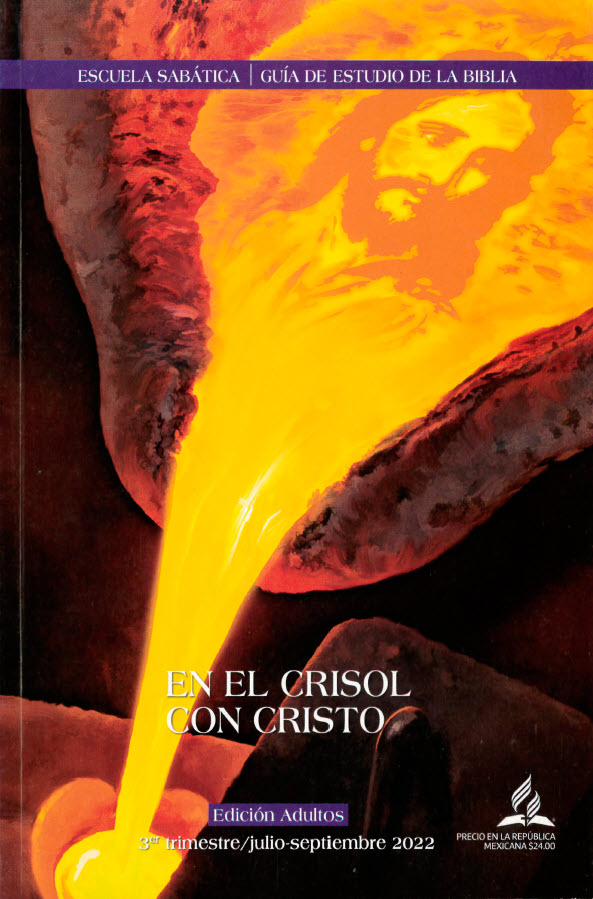 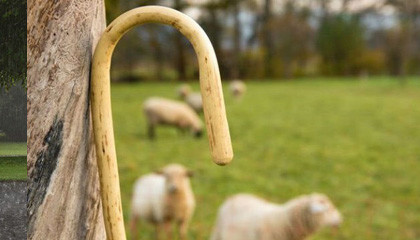 HIMNO  FINAL
#107 “Canto el gran amor”.
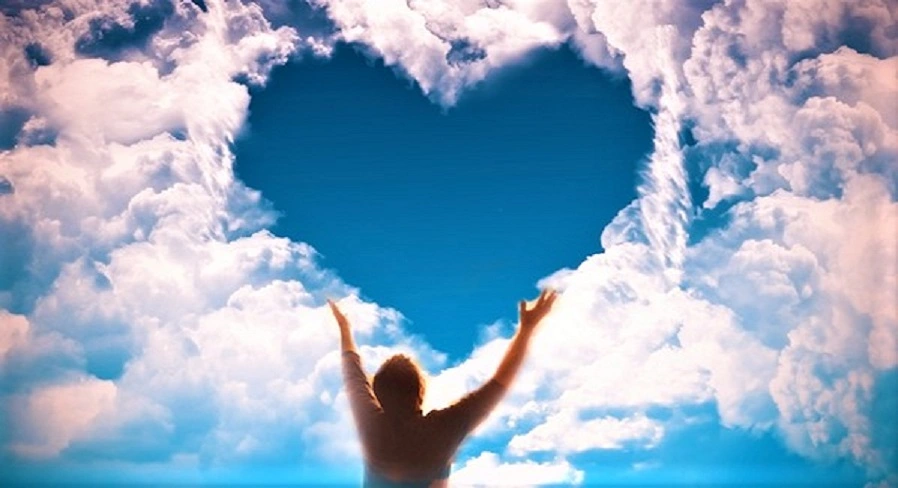 ORACIÓN FINAL
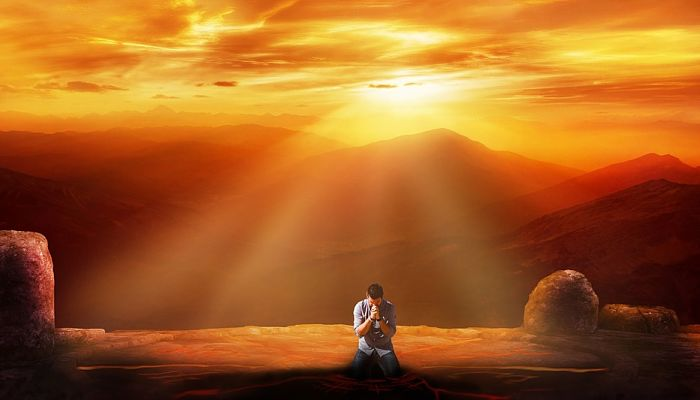 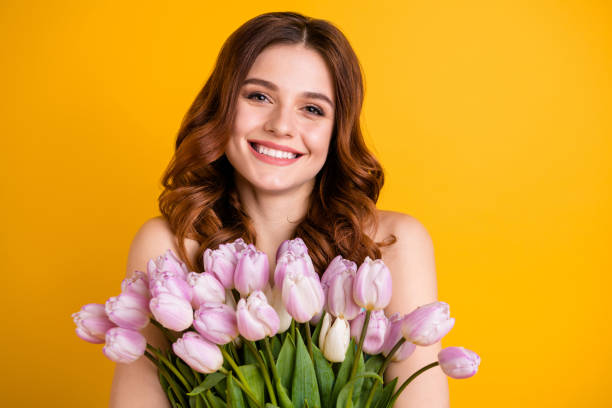 FELIZ
SÁBADO